Udviklingsplan for
ØSVN Hallen

2018 – 2023

22.05.2018
For at opbygge et godt strategiværktøj, kræver det, at man gennemgår nogle vigtige trin, så værktøjet bliver stærkt og leverer handling og konkret udvikling:

Udarbejd en vision, mission og vejledende principper
Udarbejd en strategi
Udarbejd et ”scorekort” for de fire perspektiver
Formuler mål, parametre, tid og konkrete handlinger for de fire principper: 

Formuler smarte mål som kan måles og registreres
Brug den nødvendige tid til at formulere i forstå de opstillede mål og parametre
Lav løbende opfølgning og undersøg årsager til at vedtagne udviklingstiltag ikke sker som ønsket og forventet
ØSVN Hallen
Vores Hal  
- hverdagens samlingssted for lokalområdet
VISIONEN
Hvor vil vi gerne være om 5-10 år - hvis alt lykkes for os?
Organisering
Økonomi
Innovation
Servicestrategi
Målsætninger vi skal arbejde for at nå
Opstilling af konkrete målepunkter for hver målsætning
Konkrete Aktiviteter der bringer os i mål
Visionen
ØSVN Hallen 
Vores Hal
hverdagens samlingssted for lokalområdet 

Skabe et ”fristed for området unge, hvor de kan mødes på deres egne præmisser og inspireres til aktivitet og motion
Sørge for attraktive motionstilbud til hele familien 
Sikre integration med Øster Starup Skole, ØSVN IF og andre aktive foreninger i lokalområdet
Skabe et attraktivt sted for selvorganiseret idræt
Skabe rammen for inspiration og motivation til en aktiv livsholdning og fælleskab
Fokusområder
Overordnede Målsætninger
En større grad af egen indtjening til hallen så der kan findes ressourcer til aktiviteter og evt. bemanding f.eks. via fitness
Kontingent til hallen fra borgerne i lokalsamfundet til selve hallen til understøttelse af udvikling
Økonomisk perspektiv
For at opnå økonomisk succes; hvordan agerer vi så i forhold til vores brugere / medlemmer?
Indtægtskilder? 
Besparelser / omprioriteringer 
Hvad skal lykkes  i forhold til økonomi?
De 4 strategiske udviklingsområder
og deres
Målsætninger
Brugerne skal have mere fleksibel adgang til hallen i ledige timer 
Caféen skal være mere Café – fællesspisning og mad ud af huset
De unges skal have adgang til hallen i eftermiddagstimer
Der skal indføres elektronisk adgang til hallen  
Flere kulturelle og idrætslige aktiviteter målrettet voksne
Flere aktiviteter målrettet unge 
Flere aktiviteter målrettet familier
Service strategi  
For at tilfredsstille vores brugeres og medlemmers ønsker og behov; hvilke processer skal vi så arbejde på?
Hvilken service skal vi yde?
ØSVN Hallen 
- Hverdagens samlingssted for lokalområdet
Organisering
Frivillige og medarbejdere
For at nå vores vision; hvordan udnytter vi så bedst muligt vores interne ressourcer bedst muligt til forandring og udvikling?
En større involvering af hallen  i udvikling og organisering af aktiviteter i samarbejde med foreningerne 
Nye medarbejdere, som kan understøtte aktiviteter 
Medarbejdere kan udbyde aktiviteter sammen med eller ved siden af foreningen
Der skal findes flere ansvarlige projektledere til at stå for organisering af projekter og aktiviteter
Innovation 
For at nå vores vision; hvilke nye initiativer skal vi have sat i søen
Etablere et Fitness  Center 
Udvide Fitnesslokalet med depotrummet og finde plads til
nyt depot
Etablere fleksibelt aktivitetslokale
Etablere Udendørs arealer integreres med  indendørs faciliteter 
Ny hjemmeside med booking muligheder
Strategi for realisering af visionen
Det er kun muligt at skabe den ønskede udvikling hvis mange personer byder ind på den samlede udvikling. 
Derfor er der formuleret en række delprojekter, som alle understøtter den ønskede udvikling i retning af den overordnede vision 
Hvert projekt kan stå alene og gennemføres uafhængigt af de øvrige projekter – bortset fra optimeringen af bygningsmassen 
Bestyrelsen søger derfor en række projektledere og ildsjæle, som har lyst og energi til at påtage sig det selvstændige ansvar for udviklingen af ét af følgende projekter
De projektledere som påtager sig opgaven med at løfte et konkret udviklingsområde, får meget frie hænder til selv at formulere mål, rammer og aktiviteter for deres område
I det følgende præsenteres de opstillede delprojekter
Målsætning med SMARTE mål
Når der er fundet projektledere til alle projekter skal projektlederne formulere mål for deres projekter, så disse kan indsættes i en fælles udviklingsplan. 
Målene formuleres med udgangspunkt i principperne for smarte mål
Ny økonomisk model til understøttelse af udviklingen af ØSVN Hallen
Projektleder:
Bestyrelsen for ØSVN Hallen 

Målsætning 
At formulere en ny økonomisk støttemodel som understøtter visionen om at ØSVN Hallen skal være hele lokalsamfundets samlingspunkt 
Udgangspunktet for modellen skal være at alle borgere i lokalsamfundet skal bidrage med en direkte støtte til hallen til gengæld for en række forbedrede muligheder for at benytte faciliteterne  
Det skal være en fælles opgave for alle i lokalsamfundet at støtte op om bevarelse og udviklingen af Vores Hal 
Rammer
Modellen skal kunne understøtte selvstændige aktiviteter i hallen ved siden af foreningsaktiviteter
Modellen skal understøtte de allerede eksisterende aktiviteter på den måde så der kommer mere af det god 
Modellen skal understøtte den overordnede vision for udvikling af ØSVN Hallen
Ny økonomisk model til understøttelse af hallen
medlemskab af hallen:
Der oprettes en medlemsforening, der skal sikre en indtægt til et højere serviceneiveau i hallen, samt mulighed for investering i nye tiltag.
Hvad får medlemmerne ud af det: 
Nøglebrik til hallen, så man har adgang til hallen i de ’tomme’ timer, for et symbolsk beløb (30 kr.) der kan betales via mobilepay.
Et aktivt, levende samlingspunkt i byen – til fordel for alle borgere (tænk hvad der sker hvis vi ikke havde en hal)
Mulighed for leje af hal/café mm. til favorable priser
Nyhedsbreve
Betaling:
Oprettes via Convensus
Opfordre til at tilmelde pbs
Et årligt kontingent på 200 kr. pr. husstand.
Hvem står for oprettelse af medlemsklubben? Hvordan gør vi med medlemskort? 
Hvordan kommer vi ud med budskabet?
Etablering af fitnesscenter
Projektleder:
Rasmus, Ulrik, Frank, 
Målsætning 
At etablere et fitnesscenter i ØSVN Hallen med 250 medlemmer inden udgangen af 2019
Fitnesscentret skal være et bredt tilbud til alle borgere i Øster Starup og Vester Nebel i aldersgruppen 15 – 80
At indrette det nye fitnesslokale i samarbejde med arbejdsgruppen for ombygning af lokalerne 
Rammer
Det nuværende fitnesslokale udvides med depotrummet og fitnesscentret skal etableres indenfor denne ramme
Mødelokalerne ved Caféen udvides for at skabe mulighed for yoga, dans og fitness, derudover kan aktiviteter gennemføres i hallen
Fitnesscentret skal etableres med en forretningsmodel der tilgodeser både foreningens- og hallens økonomi eksempelvis via en 80/20 model som i Give
Planen skal inddrage ønsker og behov fra de eksisterende brugere og beboere i området som er indsamlet fra borgerworkshoppen og onlineundersøgelsen
Fitnesscenter
Der har været afholdt møder med Bevæg dig for livet konsulenter som har hjulpet med opstilling af en samlet plan og budget for etableringen
Der skal findes 80 – 100 m2 for at kunne etablere en bæredygtig løsning 
Dette er ikke muligt internt i hallen – hvorfor der er arbejdet videre med en pavillonløsning på 120 m2 
Det vil være muligt at opnå et rente og afdragsfrit 10 års lån på 300.000 kr. ved Bevæg dig for Livet til udstyr, hvis foreningen bidrager med et tilsvarende beløb
Der er udarbejdet budget for projektet som viser en bæredygtig økonomi ved ca. 110 medlemmer, hvilket vurderes som meget realistisk (vedlagt)
Optimering af bygningsmassen
Projektleder:
Afventer projektleder 

Målsætning 
At udvide det nuværende fitnesscenter med det tilstødende depotrum for at skabe plads til et fitnesscenter
At indrette fitnesslokalet med vinduer til udendørs og hallen om muligt 
At finde plads til et nyt depotrum til erstatning for det mistede
At udvide ombygge de nuværende mødelokaler i caféen så de kan anvendes multifleksibelt til mange forskellige aktiviteter 
At installere elektronisk adgang til hallen med nøglebrik 
Rammer
Indretning af fitnesscenter og aktivitetslokaler skal aftales med Fitnessgruppen
Der udarbejdes en finansieringsmodel til realisering af projektet. 
Fitnesscentret er 1. priorioritet
Optimering af bygningsmassen
Henfører til vurderingen af at der ikke kan etableres fitness i de nuværende rammer, hvorfor der arbejdes for en pavillon løsning
Der arbejdes for storskærm i indgangspartiet 
Beslutninger vedr. bygningsmassen er fortsat påvirkede af beslutningen om et ny hal i Vester Nebel
Etablering af Øster Starup Multipark
Projektleder:
Frank og Line 
Målsætning 
At samle udendørsarealerne omkring hallen, skolen til én samlet multipark med aktivitetsmuligheder for alle generationer 
At skabe en attraktiv bypark og aktivitetszone som kan danne rammen og hele byens udendørs liv i fremtiden og styrke byens status som et attraktivt sted at bo
At bidrage til at skabe attraktive lege og træningsmuligheder for alle borger som kan benyttes fleksibelt og uforpligtende

Rammer
Planlægningen af Multiparken skal ske som en samlet udviklingsplan for området, der tager højde for eventuelle fremtidige udvidelser af hallen, skolen mv. 
Planen for Multiparken skal udformes som mindre delprojekter, der kan etableres uafhængigt af hinanden som en del af en større plan 
Planen skal inddrage ønsker og behov fra de eksisterende brugere og beboere i området
Planen skal inddrage ønsker og behov fra de eksisterende brugere og beboere i området som er indsamlet fra borgerworkshoppen og onlineundersøgelsen
Øster Starup Multipark
Der er arbejdet videre med planer og ideer om indhold og udformning af multiparken
Der er etableret en dialog med arkitektfirmaet Spektrum om udarbejdelse af helhedsplaner for området incl. bygningsmassen
Det blev besluttet, at der skal udarbejdes en helhedsplan for udvikling af området 
At der skal indhentes forslag / tilbud fra 3 forskellige arkitektfirmaer som udgangspunkt for beslutningen om udarbejdelse af en helhedsplan 
At Vejle Kommune ansøges om tilskud til udarbejdelse af helhedsplan
At  Frank og Line kontakter Thomas Schmidt ved Vejle Kommune for en nærmere dialog om tilskud til udarbejdelse af en helhedsplan 
At Klaus Frejo kontakter Thomas Schmidt for en opdatering på processen (er sket )
Optimering af online kommunikation, booking og elektronisk adgang til hallen
Projektleder:
Annie, Palle
Målsætning 
At skabe en fremtidssikret og brugervenlig online løsning, som sikrer alle brugere nem information og adgang til hallen 
At skabe et booking og adgangssystem som understøtter målsætningen om, at man som medlem af hallen, kan få fleksibel adgang i ikke benyttede perioder 

Rammer
Løsningen skal udvikles i samarbejde med hallens bestyrelse og fitnessafdelingen 
Løsningen skal udvikles med udgangspunkt i erfaringer og løsninger fra andre haller i Vejle Kommune og med størst muligt fokus på standardiserede løsninger 
Planen skal inddrage ønsker og behov fra de eksisterende brugere og beboere i området som er indsamlet fra borgerworkshoppen og onlineundersøgelsen
Kommunikation og Onlinebooking
Informations skærm:
Når den nye trappe er færdig, installeres en info-skærmen på denne sådan at alle der går ind i hallen, møder den først. Vi ønsker at finde en ansvarlig der vil stå for at lave og vedligeholde denne. Vi forestiller os at den skal køre som et ’slideshow’ med mange forskellige informationer, ligefra hvilke hold der tilbydes fra IF, hvad sker der i hallen i weekenden, andre aktiviteter i byen (loppemarked, dilletant, forsamlingshuse, kirke, andre foreninger).
Vi forestiller os at det kan være en touch-skærm, hvor man også kan booke tider mm. Finansiering skal findes i samarbejde med Lokalrådet, da det ikke er hallens – men hele lokalsamfundets skærm.
Hvorfor: 
For at være bindeled i lokalområdet (VORES)
For at skabe mere liv i hallens måde at kommunikere på
For at ramme en større brugerflade i vores kommunikation
Skabe et samarbejde på tværs af foreningerne
 
På sigt, forestiller vi os at en tilsvarende skærm skal sættes op i Brugsen – en informationsskærm til borgerne – og så kan Brugsen få lov at få nogle reklamer med ind.
Online Booking: 
Online booking af lokaler er kun muligt hvis IF bliver bedre til at booke kalenderen. Booking sker i dag via mail til hallen, hvilket ikke er optimalt (det kan tage for lang tid).
Der skal findes et system hvor det er muligt for brugere at booke via medlemsnr.
Hvem gør det?
Elektronisk adgang:
Der er lavet elektronisk adgang til hallen. Projektet som sådan er færdig - der er monteret elektroniske låse på de yderdøre, som brugerne af hallen benytter, dvs. fordøren, samt de 2 døre til omklædning. 
Ca. de der tidligere havde en nøgle har fået nøgle nu i første omgang, dvs. IF og skolen i store træk. Systemet er bygget på således at mange af de brikker, som man måske har fra evt. sin arbejdsplads eller lign. vil kunne registreres, som gyldig brik i systemet (en brik er i princippet blot et langt unikt nummer). Desuden vil den chip, der sider i kontaktløse betalingskort også kunne bruges, som ID (disse har også et unikt nummer - sådan lidt populært sagt). 
Der er dog ikke i så høj grad brug for nøgler, som der var i "gamle dage", da det elektroniske låsesystem selv kan låse hallen op og i efter en ugeplan. Dette betyder at f.eks. hvis en træner bliver lidt forsinket, så er det ikke længere nødvendigt for deltagerne på f.eks. et fitnesshold at stå ude i kulden, da døren ind i hallen automatisk vil låse op. Internt i hallen er der dog stadig brug for nøgle til f.eks. fitness, musikanlæg, bænke mm. der indeholder "materialer". .... Det nye er også at man kan vælge hvor meget, der skal til for at en brik/kort virker - f.eks. kunne det være at man vælger der ikke skal bruges PIN-kode til kortet i dag tid for at låse en dør op, men om natten er det ikke nok at have et kort - der skal også bruges PIN kode. Man kan også vælge f.eks. at om natten, så skal døren låse efter brugeren (så døren kun er åben i en begrænset periode f.eks. 45 sekunder). Der er plads til omkring 2500 "brugere".
 
Online/Offline Kommunikation:
Den gamle facebookside er slettet og den nye kører. Palle, Jane, Anni og Pia er administratorer.
Pia’s opgaver; Besvare henvendelser, beskrive hvad/når der sker noget i hallen, dele opslag fra Café Pia (ikke lave selvstændige opslag på hallens side)
FB skal bruges mere aktivt – der skal være nye opslag jævnligt (gerne ugentligt hvis der er noget at skrive om). FB bruges til aktuelle informationer.
Hjemmesiden: 
Der linkes til IF fra hallens hjemmeside. Hjemmesiden er til mere ’statiske’ informationer. Anni står for opdateringer og vedligehold, når indhold er til rådighed.
Aktivitetsudvalg for voksne
Projektleder:
Christian 
Målsætning 
At gentænke og udvikle nye kulturelle- og idrætslige aktiviteter målrettet voksne i Øster Starup der kan sikre at voksne har fleksible og tilpassede tilbud der passer til målgruppen 

Rammer
Løsningen skal koordineres med de øvrige foreningsaktiviteter i hallen
Planen skal inddrage ønsker og behov fra de eksisterende brugere og beboere i området som er indsamlet fra borgerworkshoppen og onlineundersøgelsen
Aktivitetsudvalg for voksne
Der mangler en projektleder på opgaven med aktiviteter for voksne 
Der er etableret et gå hold med ca 25 deltagere 
Der arbejdes med ideen om at tagge tidligere elever og invitere dem til jubilæumsfest
Aktivitetsudvalg for familier
Projektleder:
Jane H og Jane I 
Målsætning 
At gentænke og udvikle nye kulturelle- og idrætslige aktiviteter målrettet familier i Øster Starup, der kan sikre at familier har fleksible og tilpassede tilbud der passer til målgruppen 

Rammer
Løsningen skal koordineres med de øvrige foreningsaktiviteter i hallen
Planen skal inddrage ønsker og behov fra de eksisterende brugere og beboere i området som er indsamlet fra borgerworkshoppen og onlineundersøgelsen
Familieaktiviteter
Der er etableret sjov i hallen med 39 børn
Aktivitetsudvalg for unge
Projektleder:
Jane H og Jane I 
Målsætning 
At gentænke og udvikle nye kulturelle- og idrætslige aktiviteter målrettet unge i Øster Starup, der kan sikre at unge har fleksible og tilpassede tilbud der passer til målgruppen 

Rammer
Løsningen skal koordineres med de øvrige foreningsaktiviteter i hallen
Planen skal inddrage ønsker og behov fra de eksisterende brugere og beboere i området som er indsamlet fra borgerworkshoppen og onlineundersøgelsen
Aktiviteter for unge
Der mangler at blive etableret aktiviteter for unge
Målsætninger
Økonomisk perspektiv
For at opnå økonomisk succes; hvordan agerer vi så i forhold til vores brugere / medlemmer?
Indtægtskilder? 
Besparelser / omprioriteringer 
Hvad skal lykkes  i forhold til økonomi?
De 4 strategiske udviklingsområder
og deres
Målsætninger
Målsætninger
Service strategi  
For at tilfredsstille vores brugeres og medlemmers ønsker og behov; hvilke processer skal vi så arbejde på?
Hvilken service skal vi yde?
Aktiviteter 
Unge
Organisering
Frivillige og medarbejdere
For at nå vores vision; hvordan udnytter vi så bedst muligt vores interne ressourcer bedst muligt til forandring og udvikling?
Målsætninger
Innovation 
For at nå vores vision; hvilke nye initiativer skal vi have sat i søen
Målsætninger
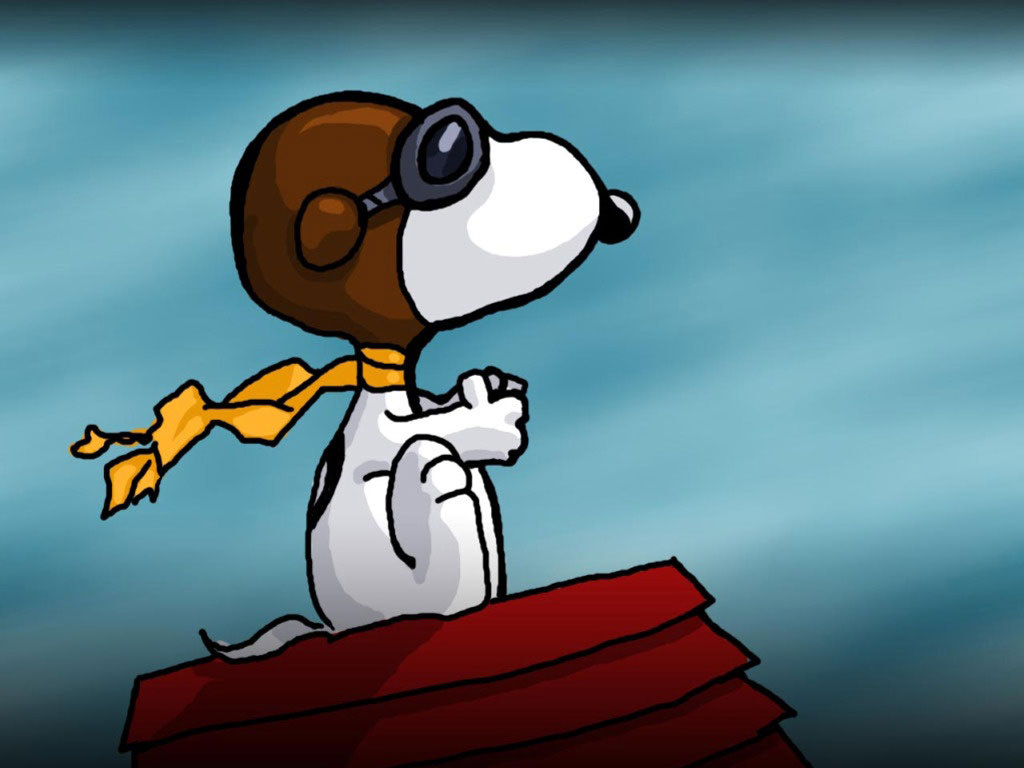 Take off…..
[Speaker Notes: Itjgututjgiti]